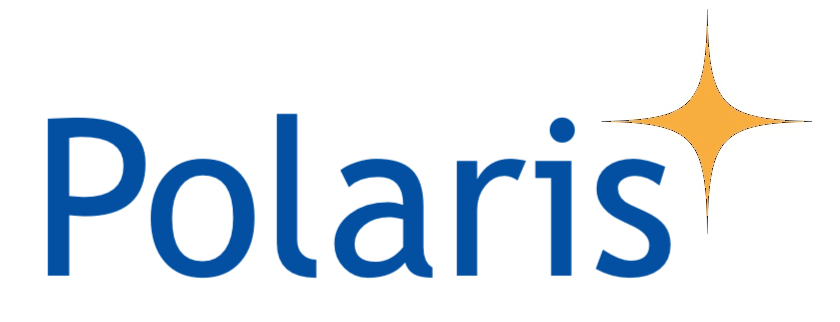 Premiers pas dans Polaris – Utilisateurs de base
Marion de Lattre-Wiesel, DICO adjointe 1990, RC Montreux-Vevey
Sommaire
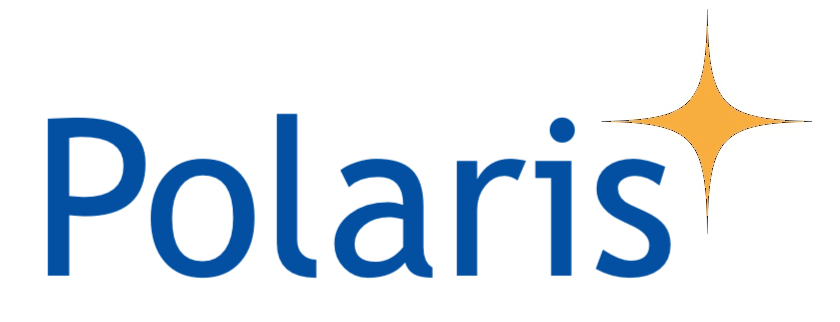 Vous avez dit Polaris ?
A quoi ça peut me servir ?
Survol des fonctionnalités principales
Trucs et astuces
Pour en savoir plus …
Besoin d'aide ?
Vous avez dit Polaris ?
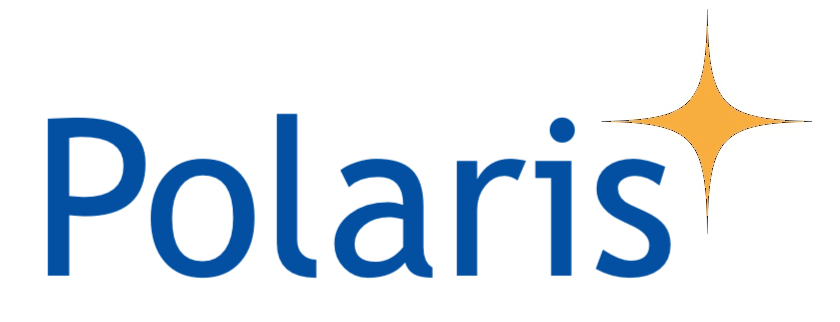 Plateforme de gestion et de communication pour les Districts et les clubs
Utilisé par 19 districts dans 8 pays => environ 1'200 clubs et 60'000 utilisateurs !
Sur ordinateur, tablette et smartphone
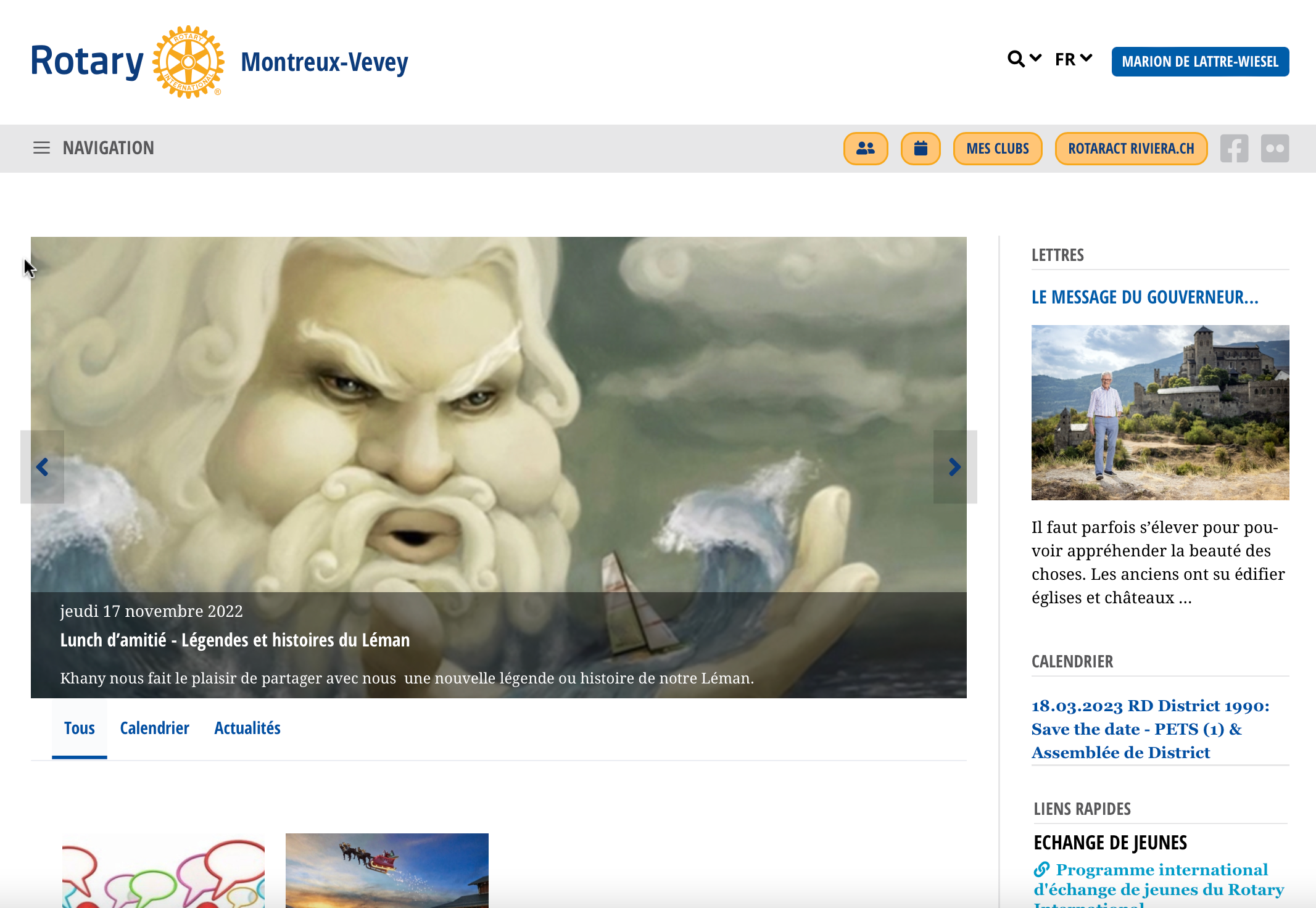 Connecté ?
OUI | NON
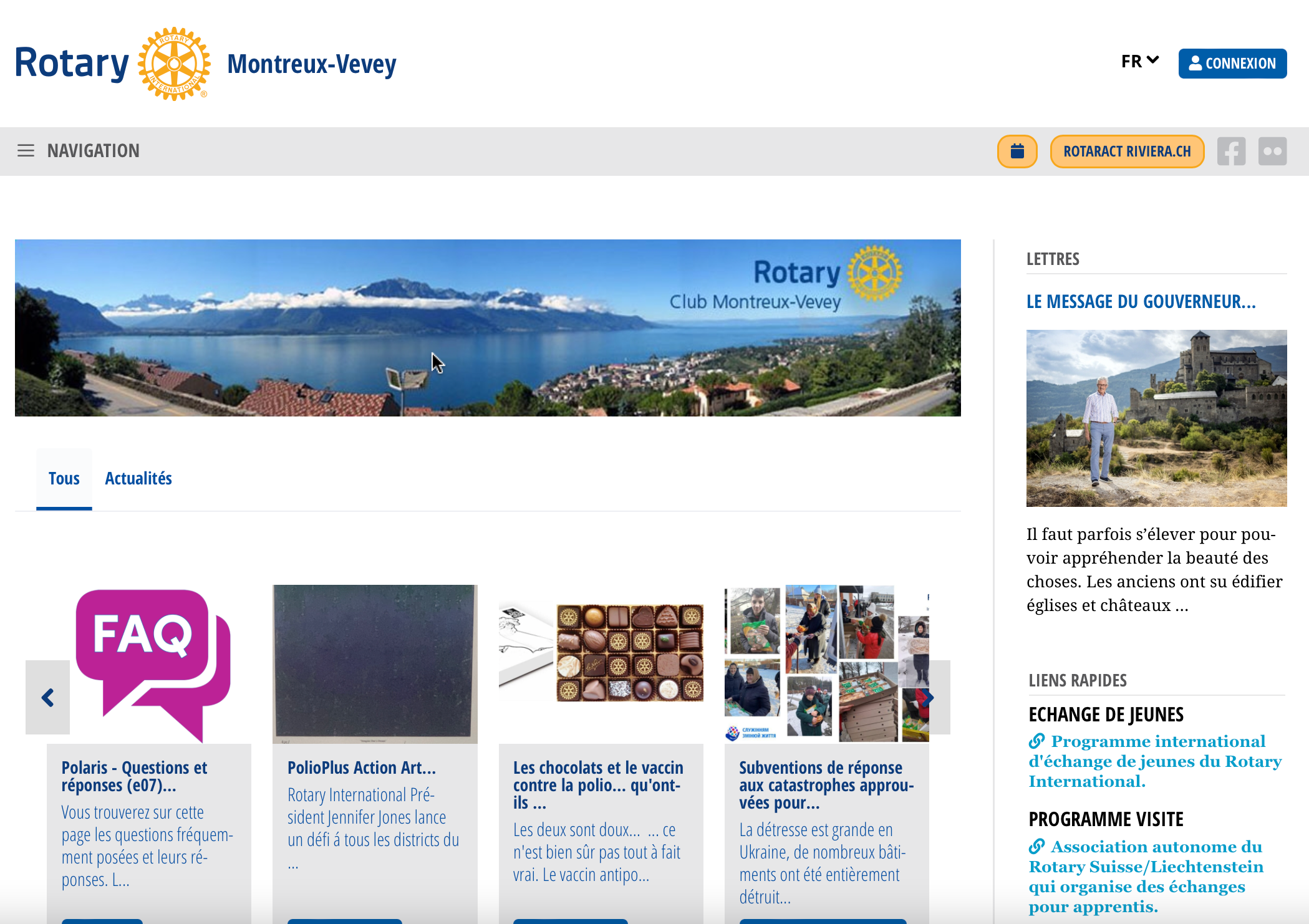 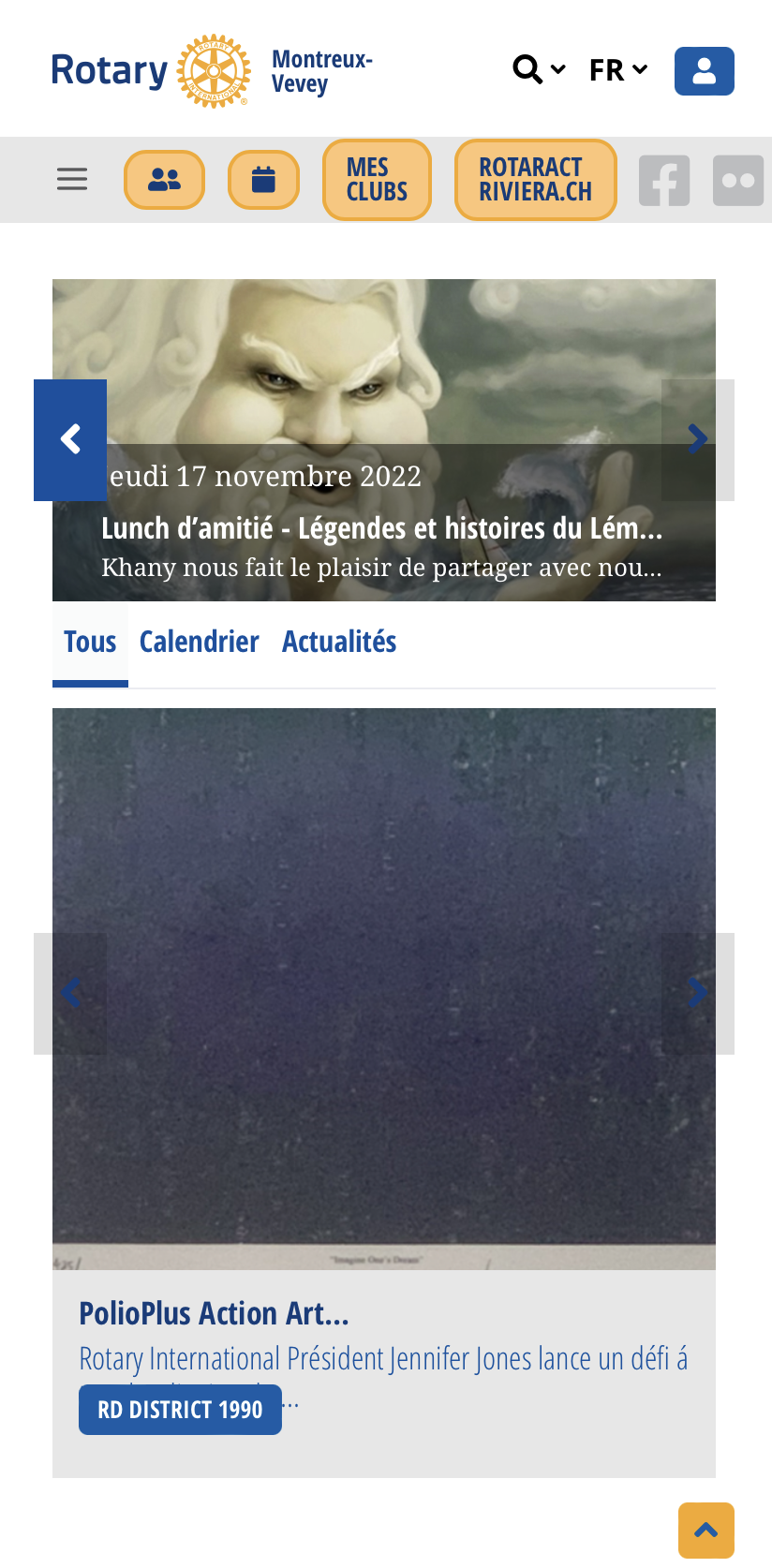 Connecté ?
OUI | NON
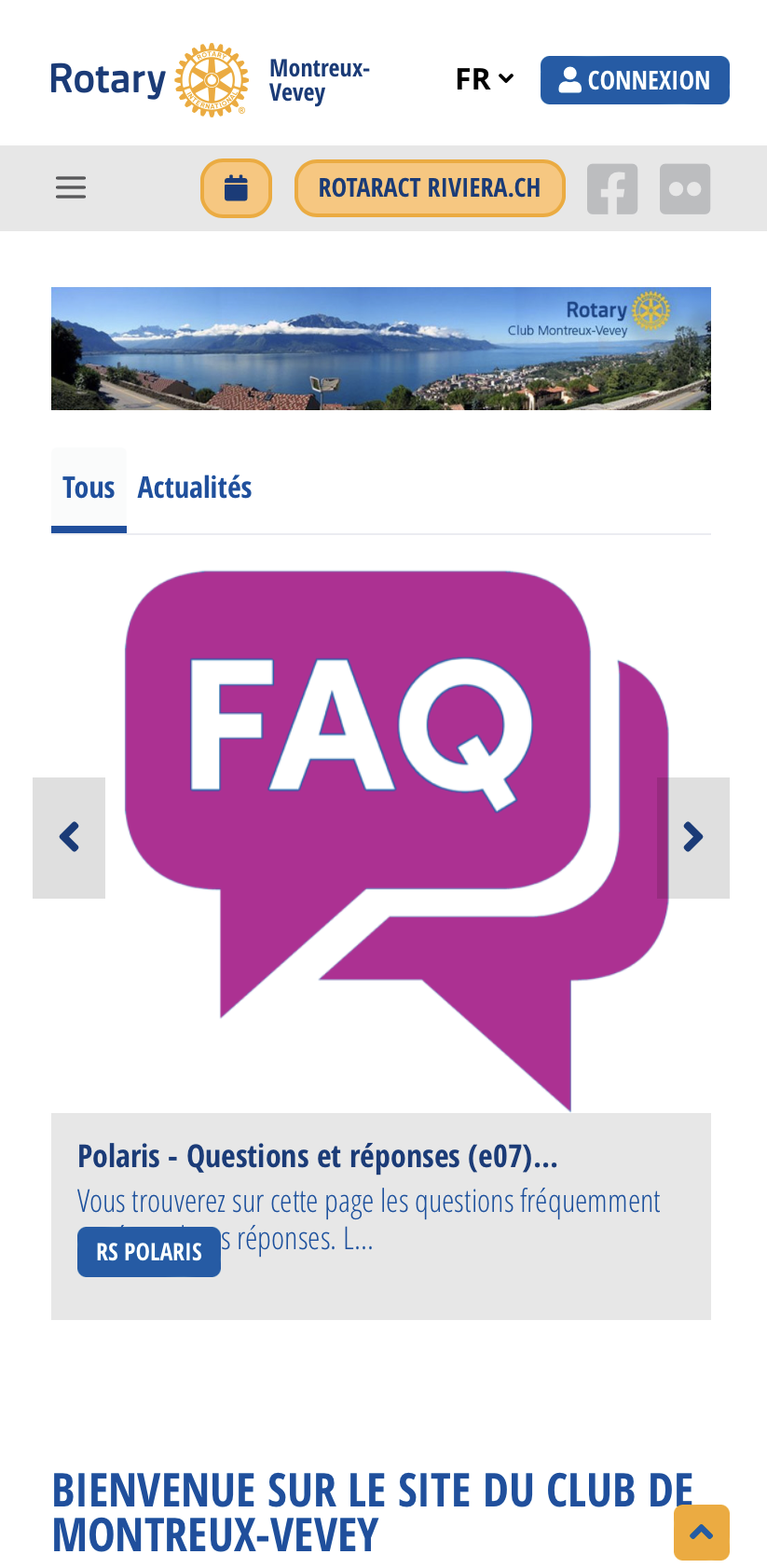 Ordinateur
Smartphone
Polaris | Récapitulatif des liens rapides (ordinateur)
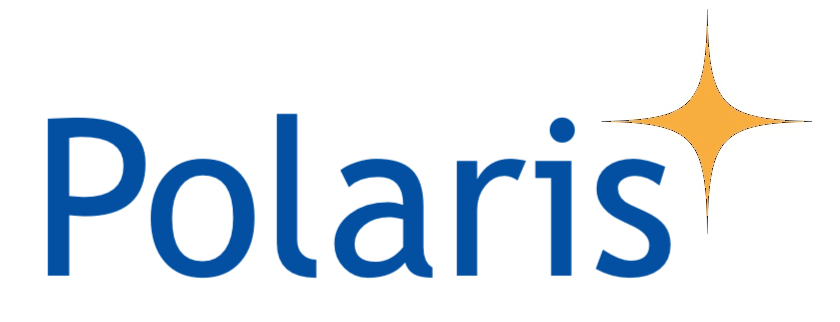 Recherche à plusieurs niveaux
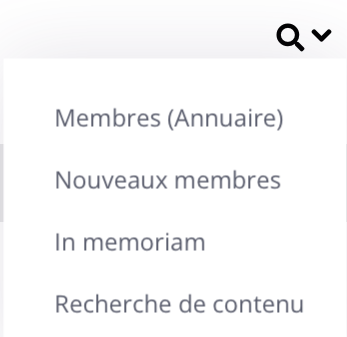 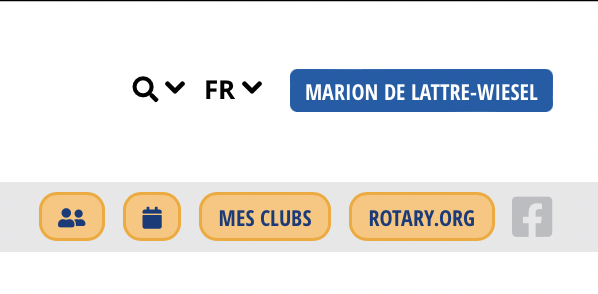 Bouton paramétrable
Réseaux sociaux
Mes clubs
Membres de mon RC
Calendrier
Polaris | Recherche de contenu
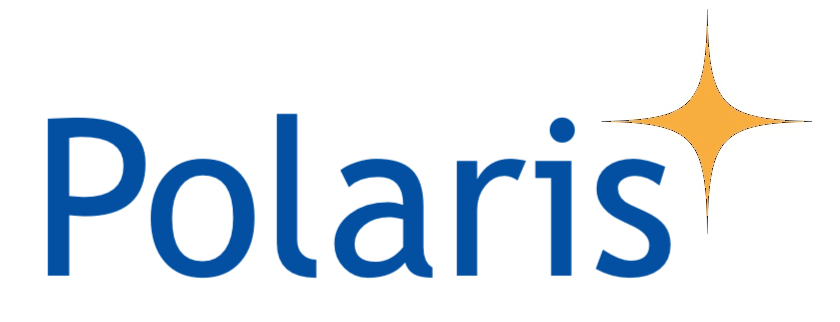 Cibler la recherche :
mots-clés
quand ?
Où ?
type de document
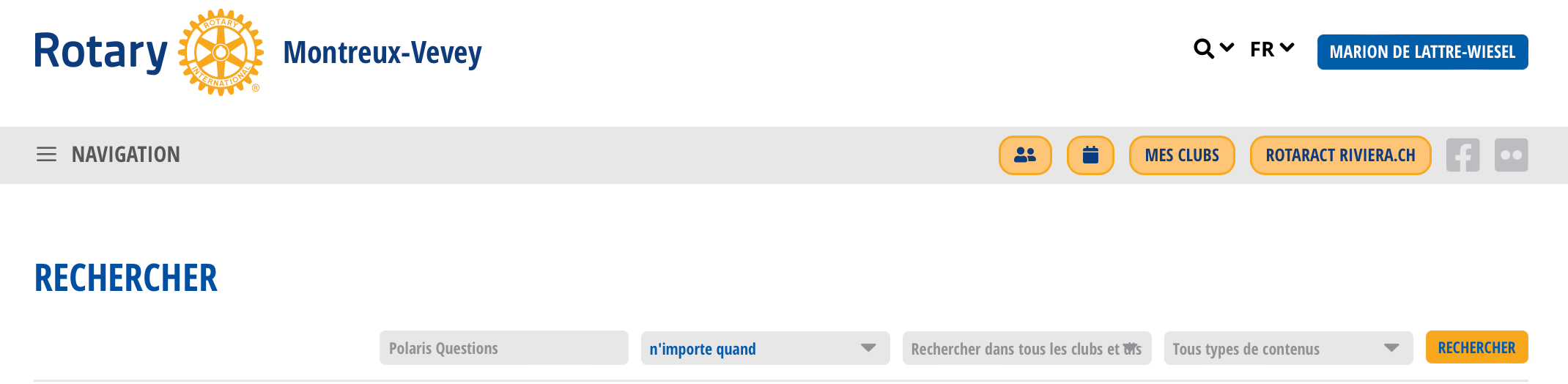 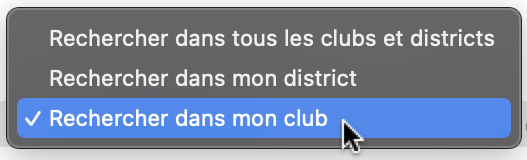 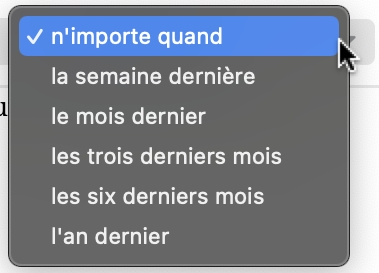 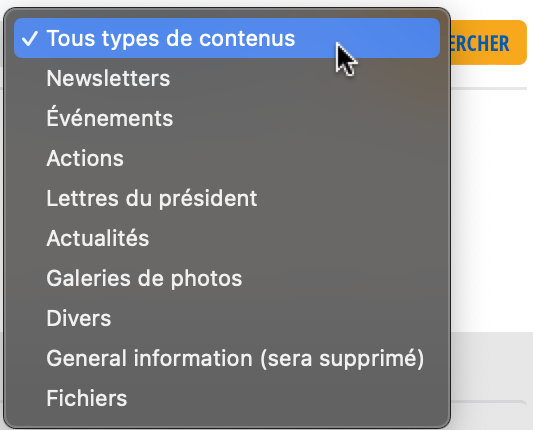 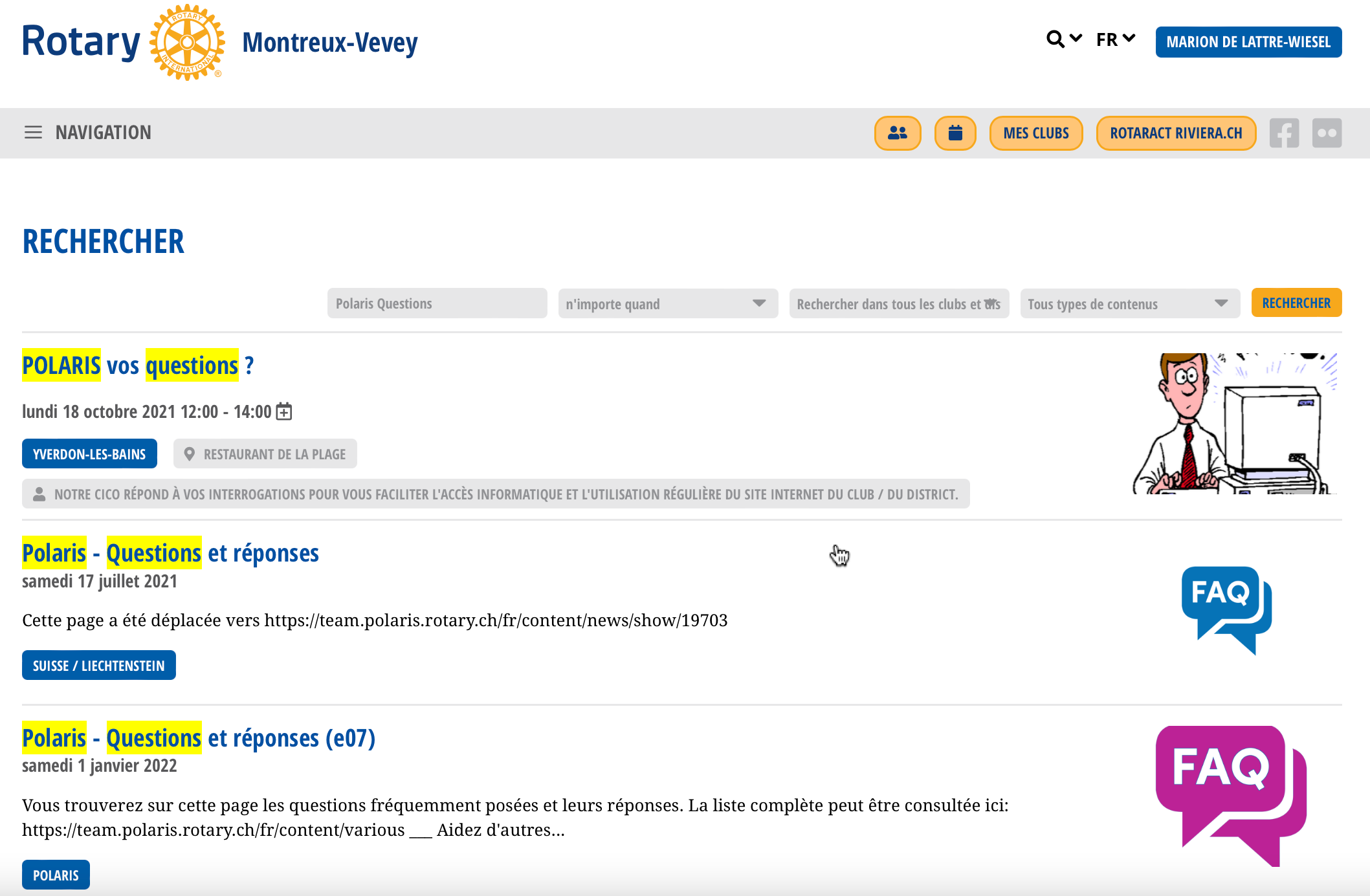 Résultats de la recherche :
mots-clés surlignés (recherche dans les titres et le contenu des documents)
Entité où se trouve le document
Polaris | Membres (ordinateur)
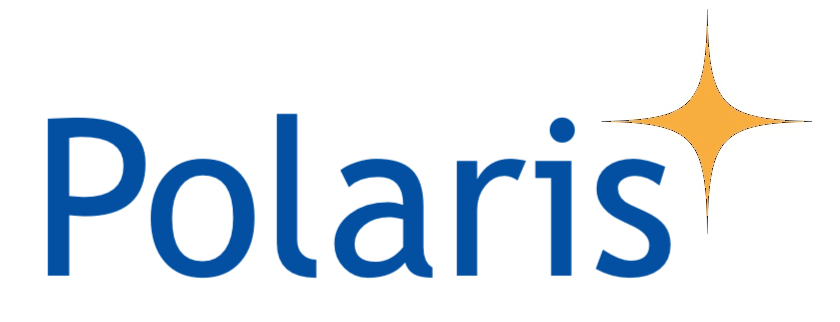 Mode Utilisateur 
Annuaire et recherche dans tous les Districts suisses
Lien rapide vers membres du club
Catégories de membres
Filtres de recherche
Fonctionnalités directes
Enregistrer un contact
E-mail direct (clic)
Appel direct (clic)
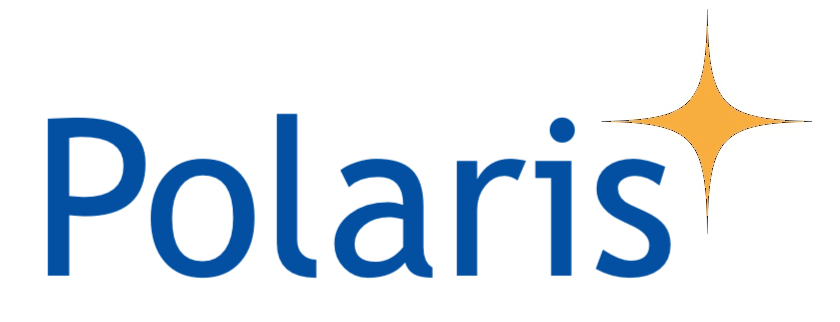 Polaris | Membres (smartphone)
Mode Utilisateur 
Annuaire et recherche dans tous les Districts suisses
Lien rapide vers membres du club
Filtres de recherche
Catégories de membres
Enregistrer un contact
Fonctionnalités directes
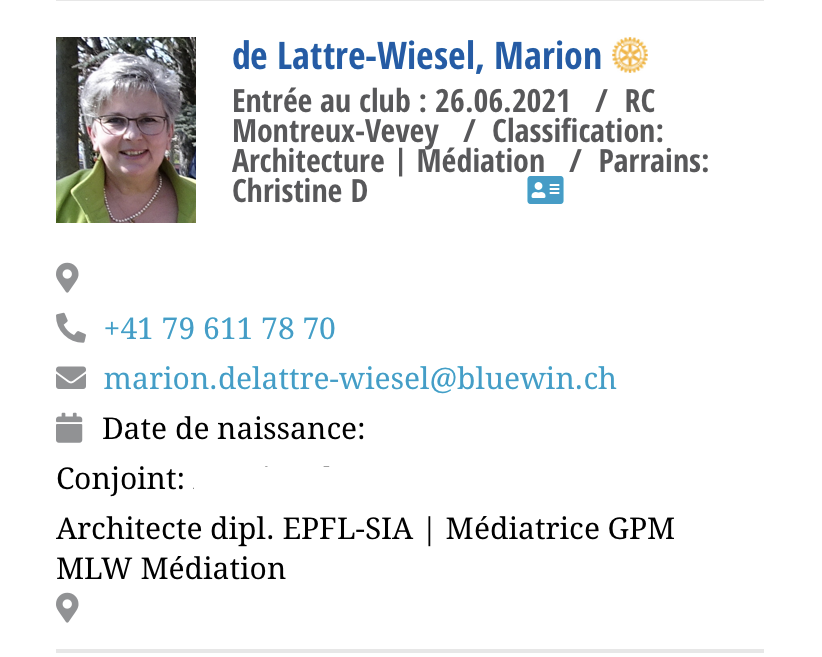 Appel direct (clic)
E-mail direct (clic)
Polaris | Calendrier (évènements sur ordinateur)
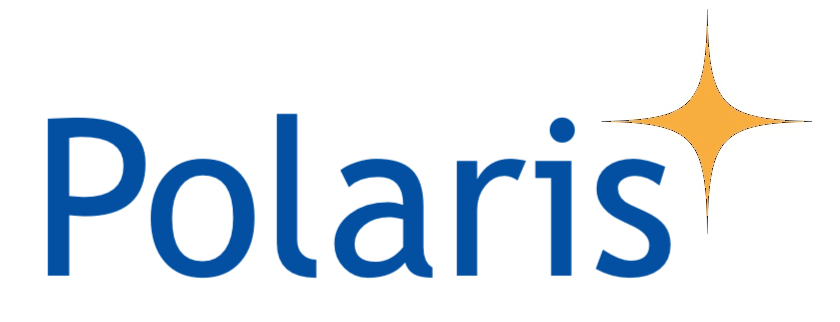 Mode Utilisateur 
Lien rapide vers calendrier
Catégories d'évènements
Filtres de recherche
Enregistrer un évènement dans son agenda électronique
Evènement avec questions complémentaires (cliquer)
Inscription directe
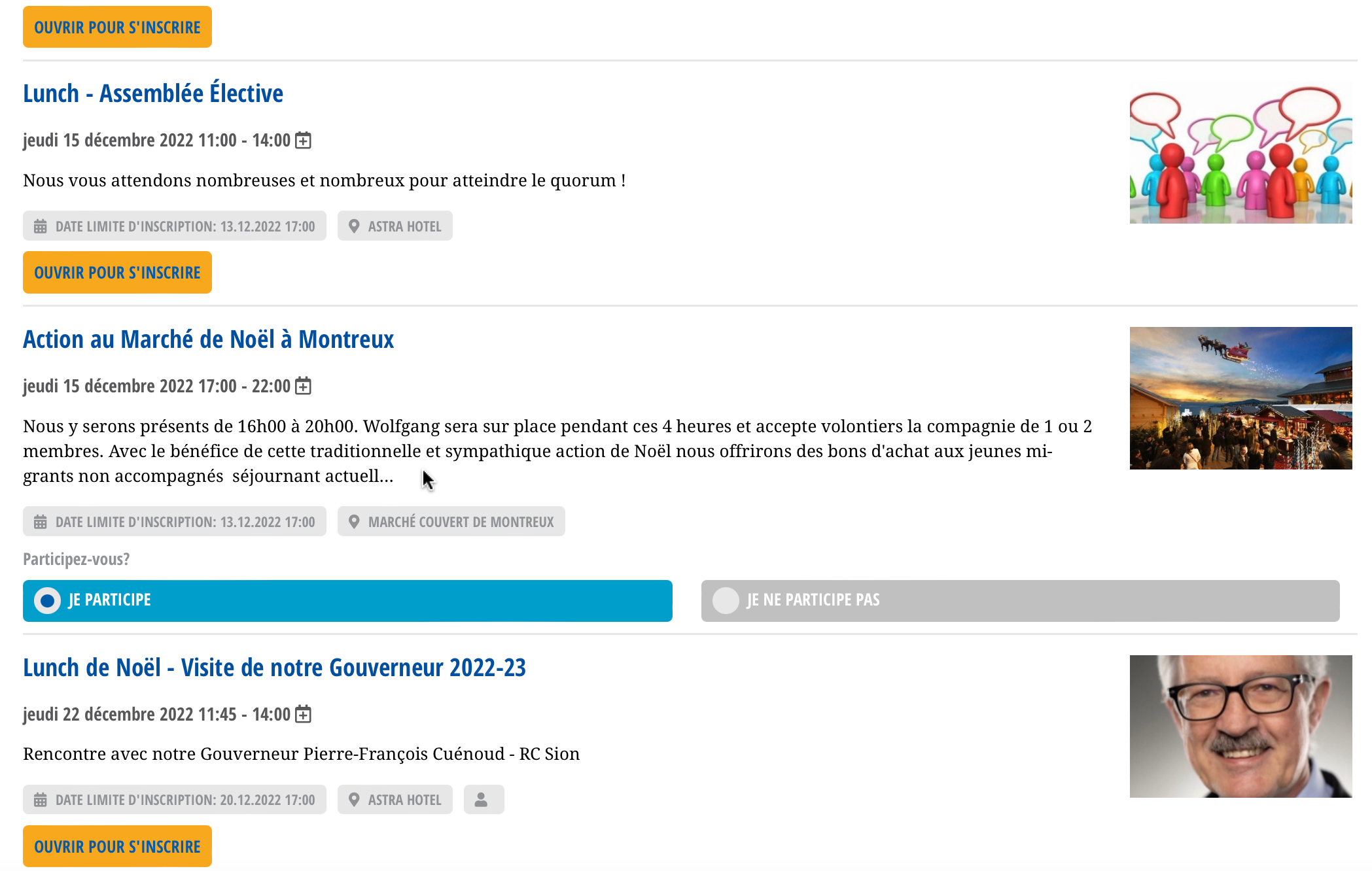 Polaris | Calendrier (évènements sur smartphone)
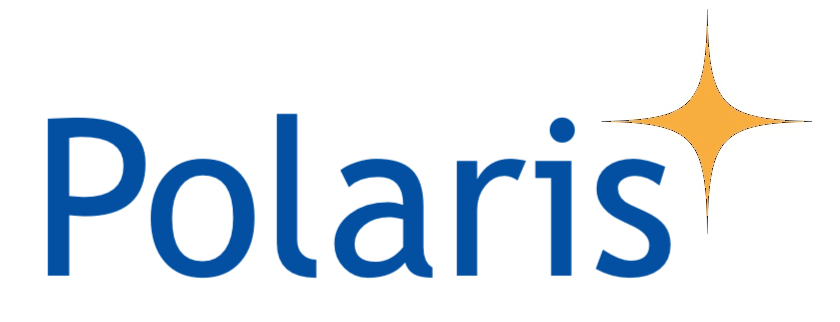 Mode Utilisateur 
Lien rapide vers calendrier
Catégories d'évènements
Filtres de recherche
Enregistrer un évènement dans son agenda électronique
Evènement avec questions complémentaires (cliquer)
Inscription directe
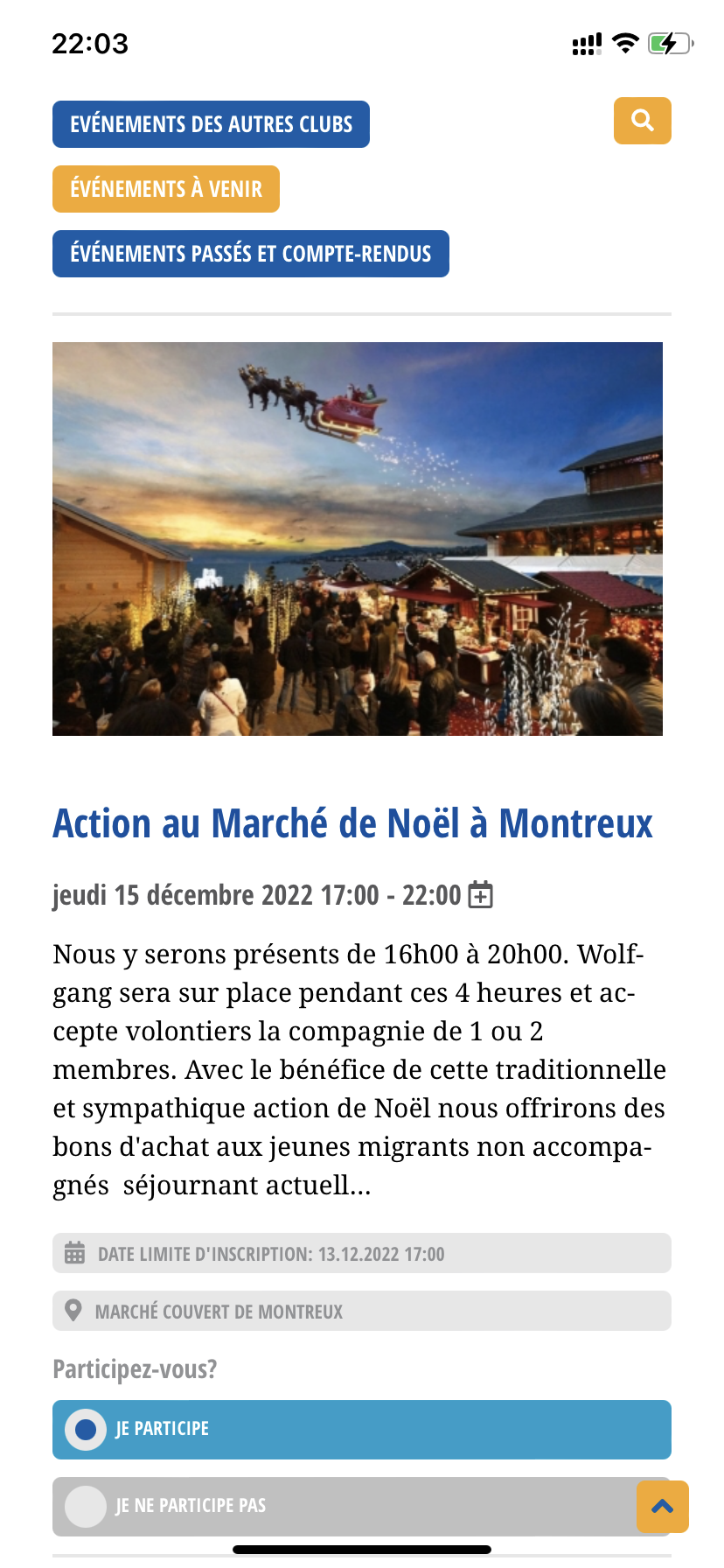